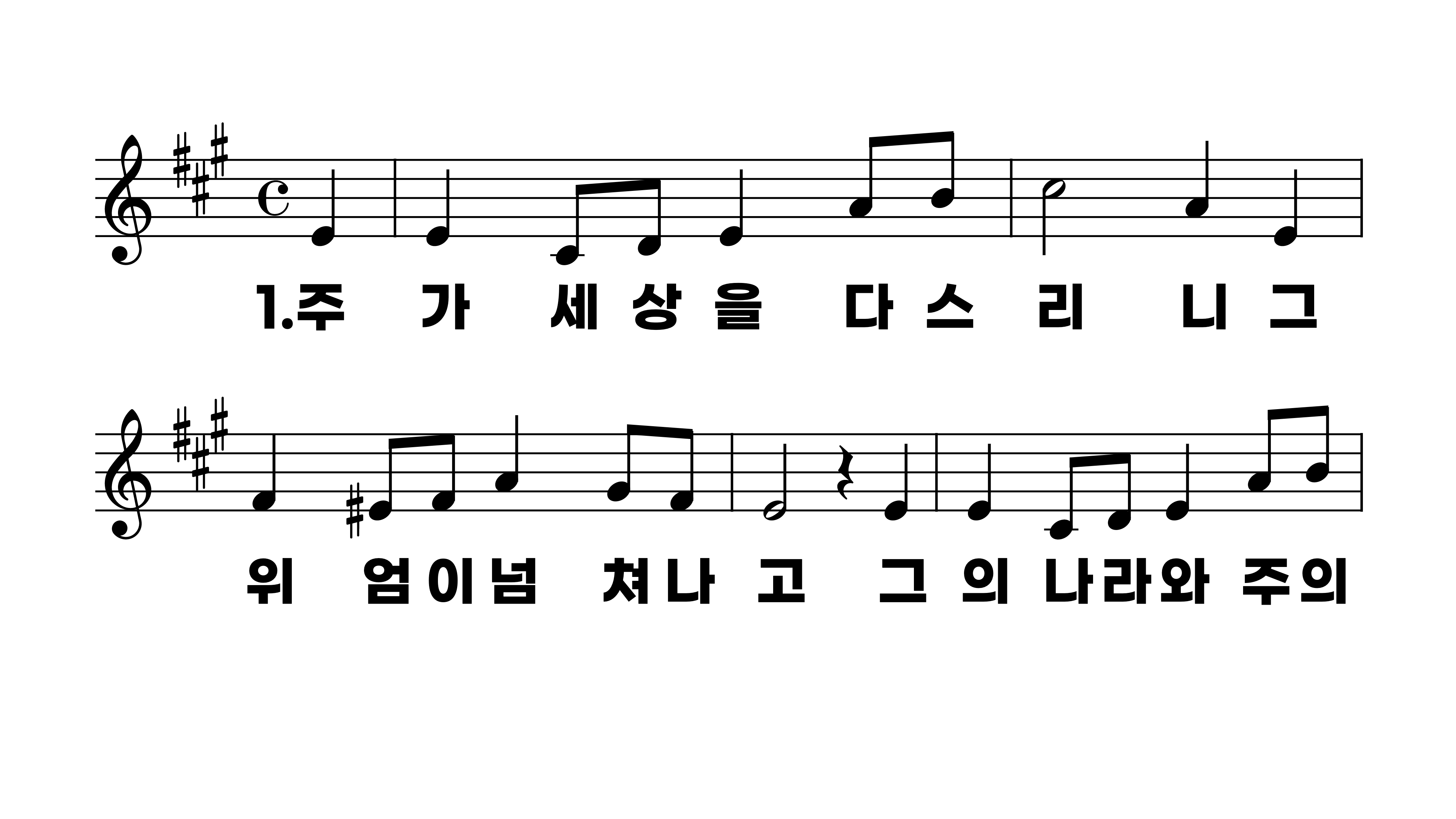 63장 주가 세상을 다스리니
1.주가세상을
2.주가권능의
3.주가세상의
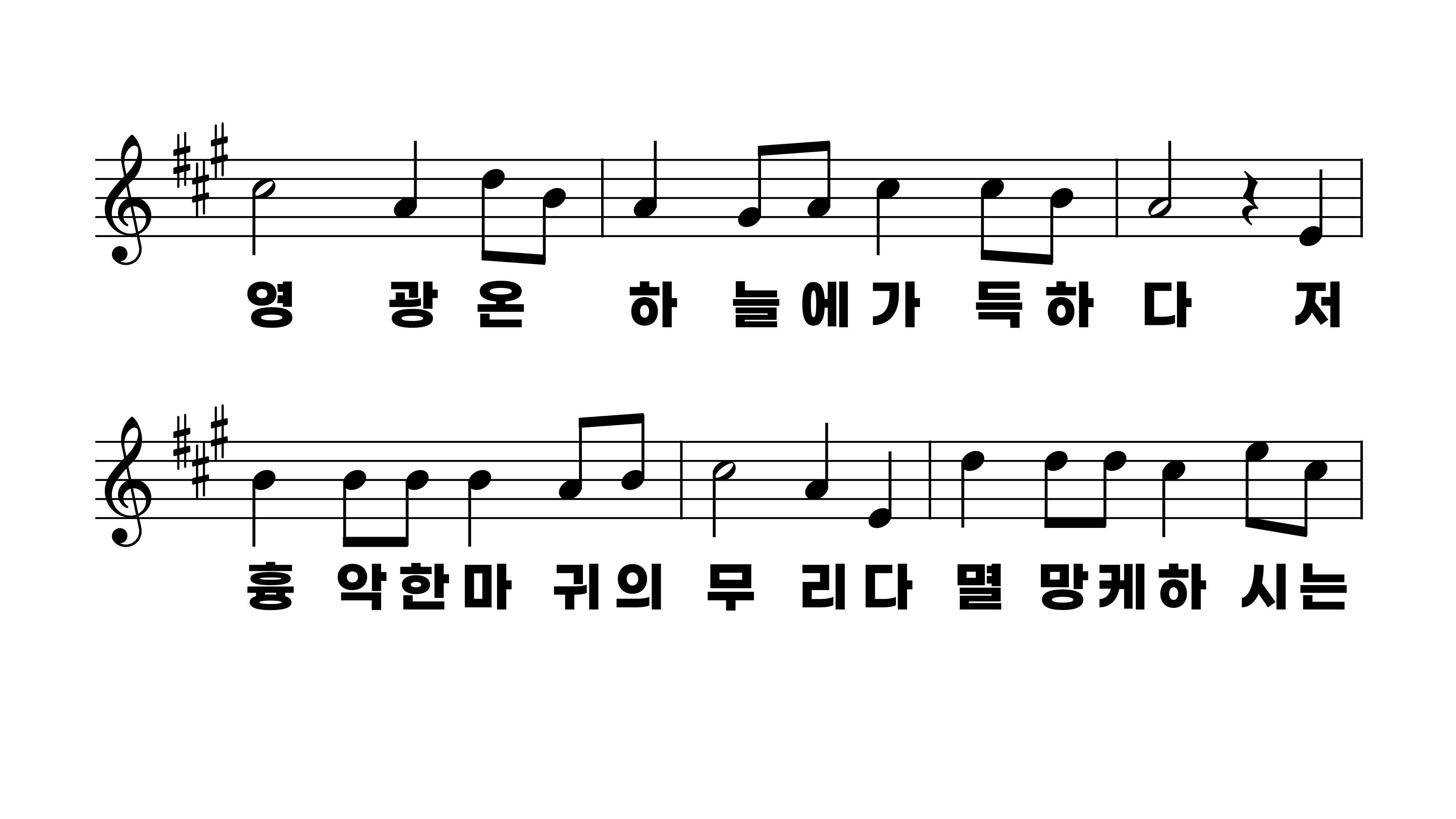 63장 주가 세상을 다스리니
1.주가세상을
2.주가권능의
3.주가세상의
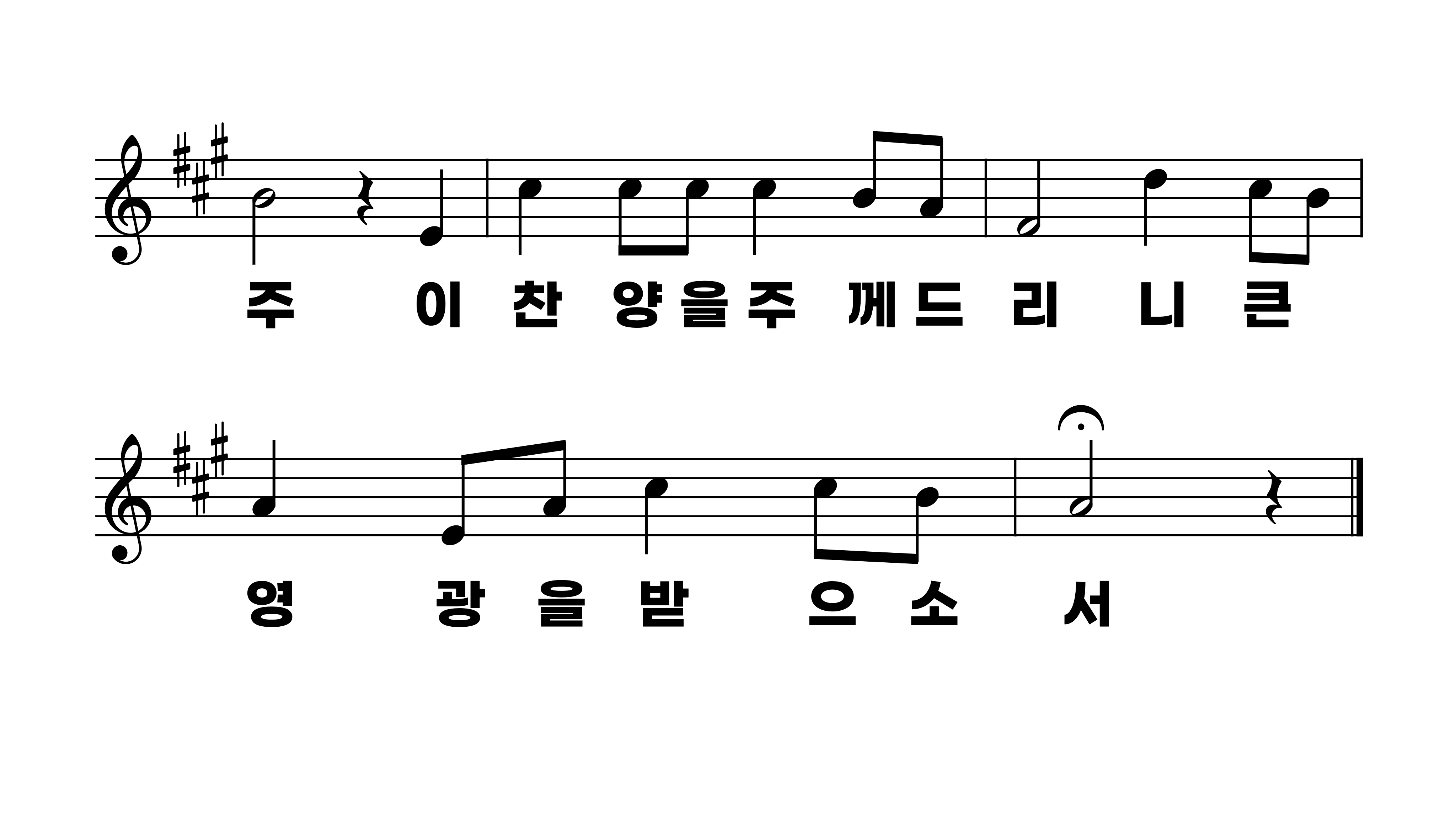 63장 주가 세상을 다스리니
1.주가세상을
2.주가권능의
3.주가세상의
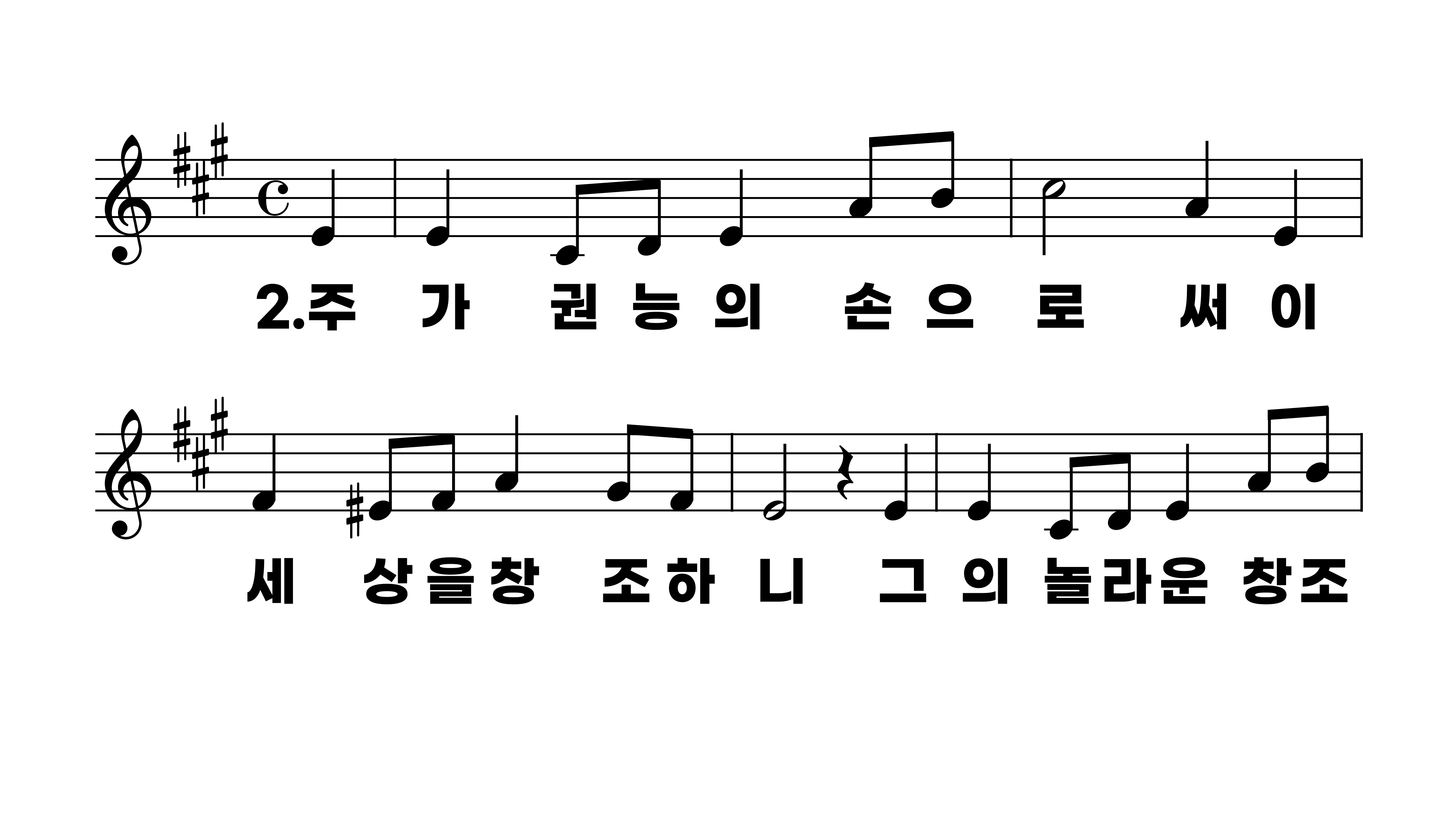 63장 주가 세상을 다스리니
1.주가세상을
2.주가권능의
3.주가세상의
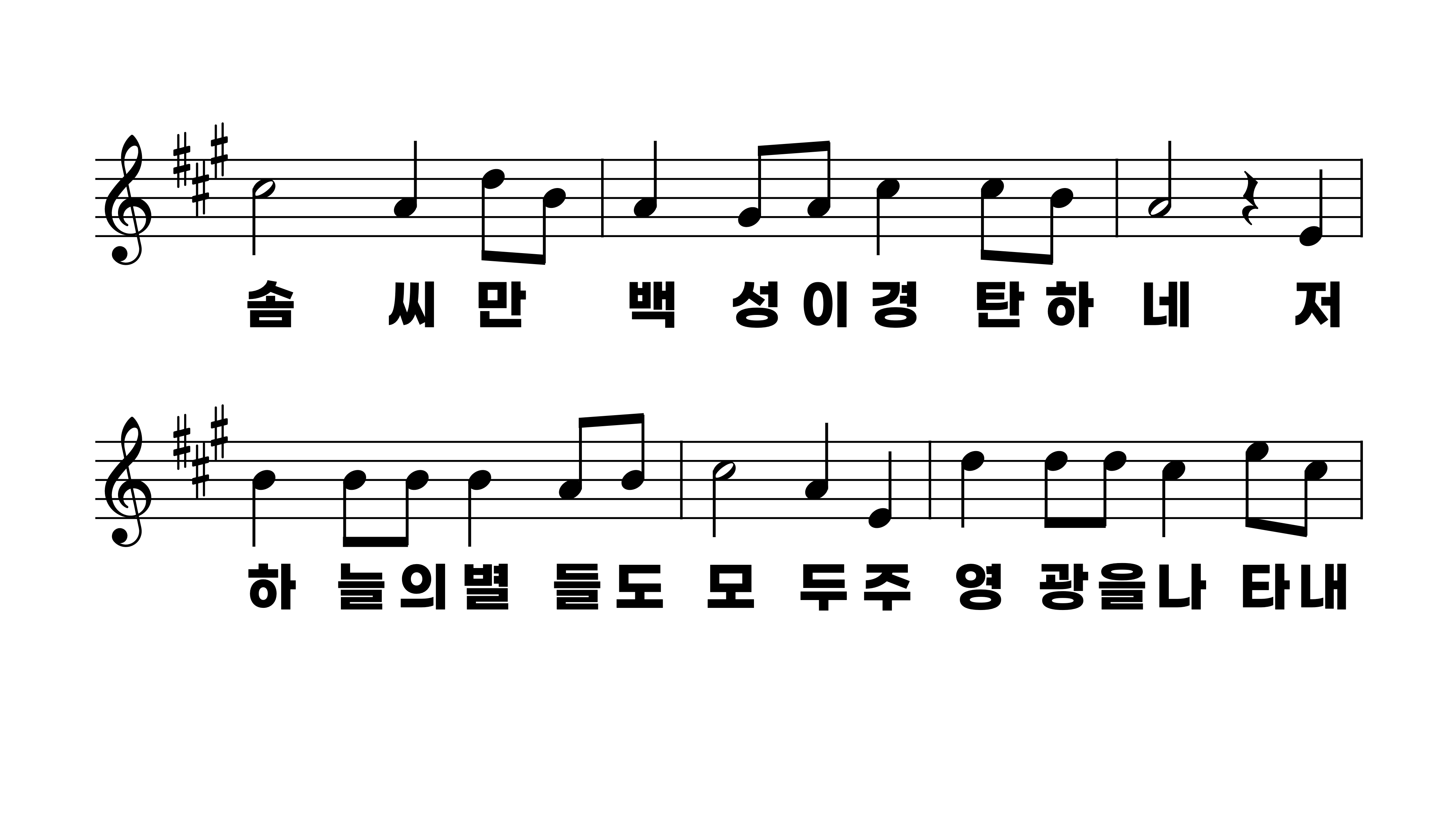 63장 주가 세상을 다스리니
1.주가세상을
2.주가권능의
3.주가세상의
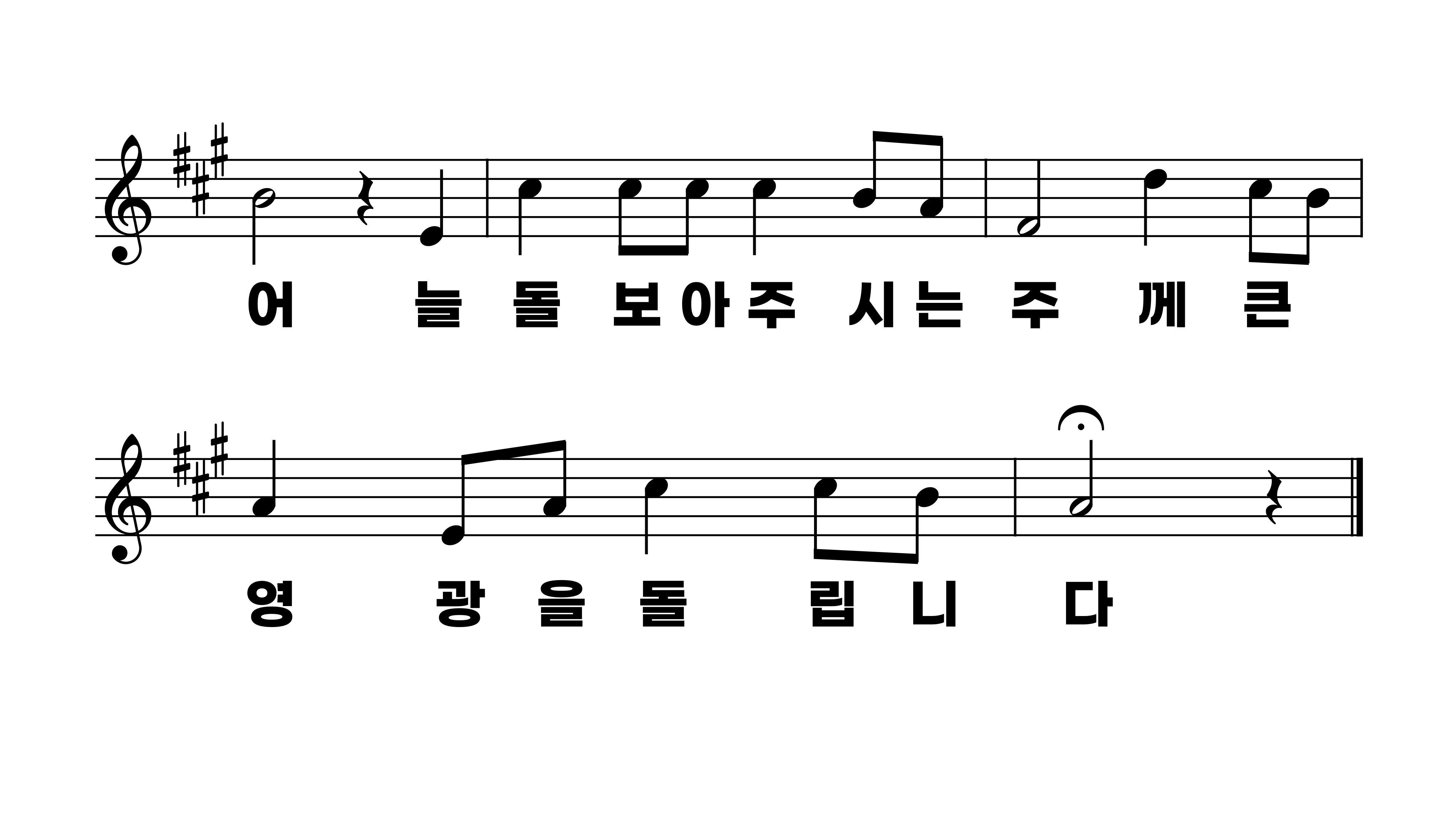 63장 주가 세상을 다스리니
1.주가세상을
2.주가권능의
3.주가세상의
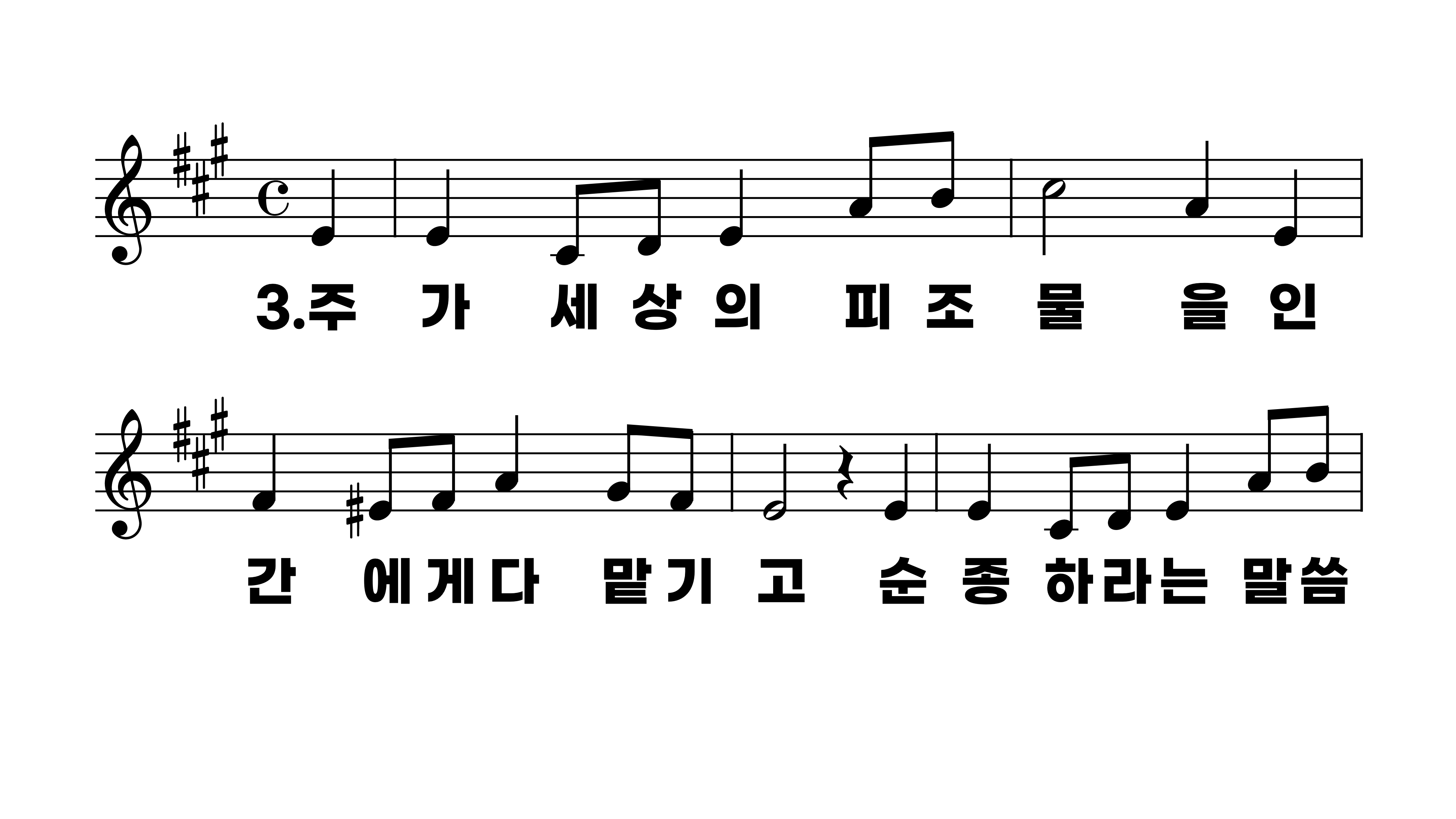 63장 주가 세상을 다스리니
1.주가세상을
2.주가권능의
3.주가세상의
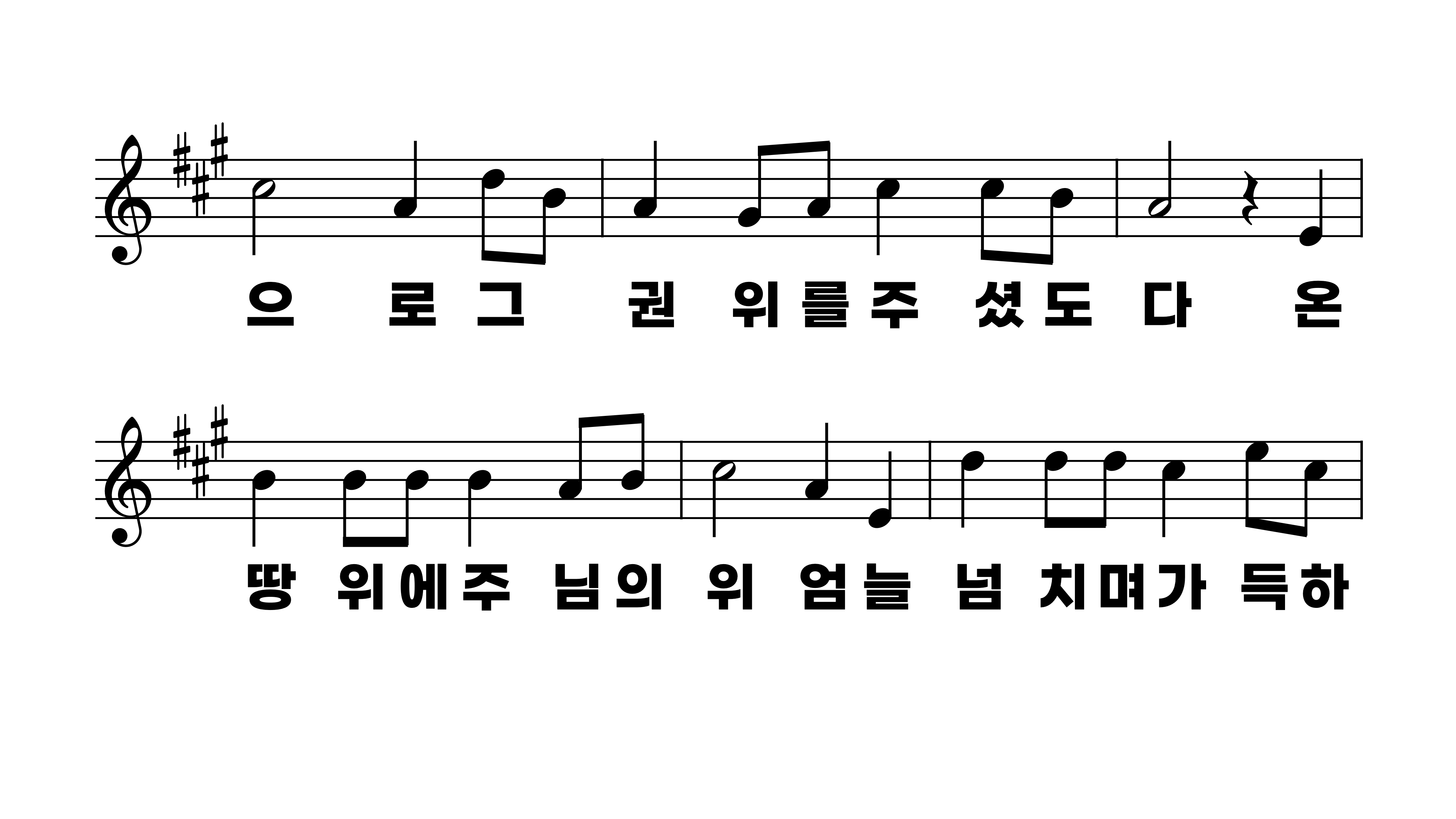 63장 주가 세상을 다스리니
1.주가세상을
2.주가권능의
3.주가세상의
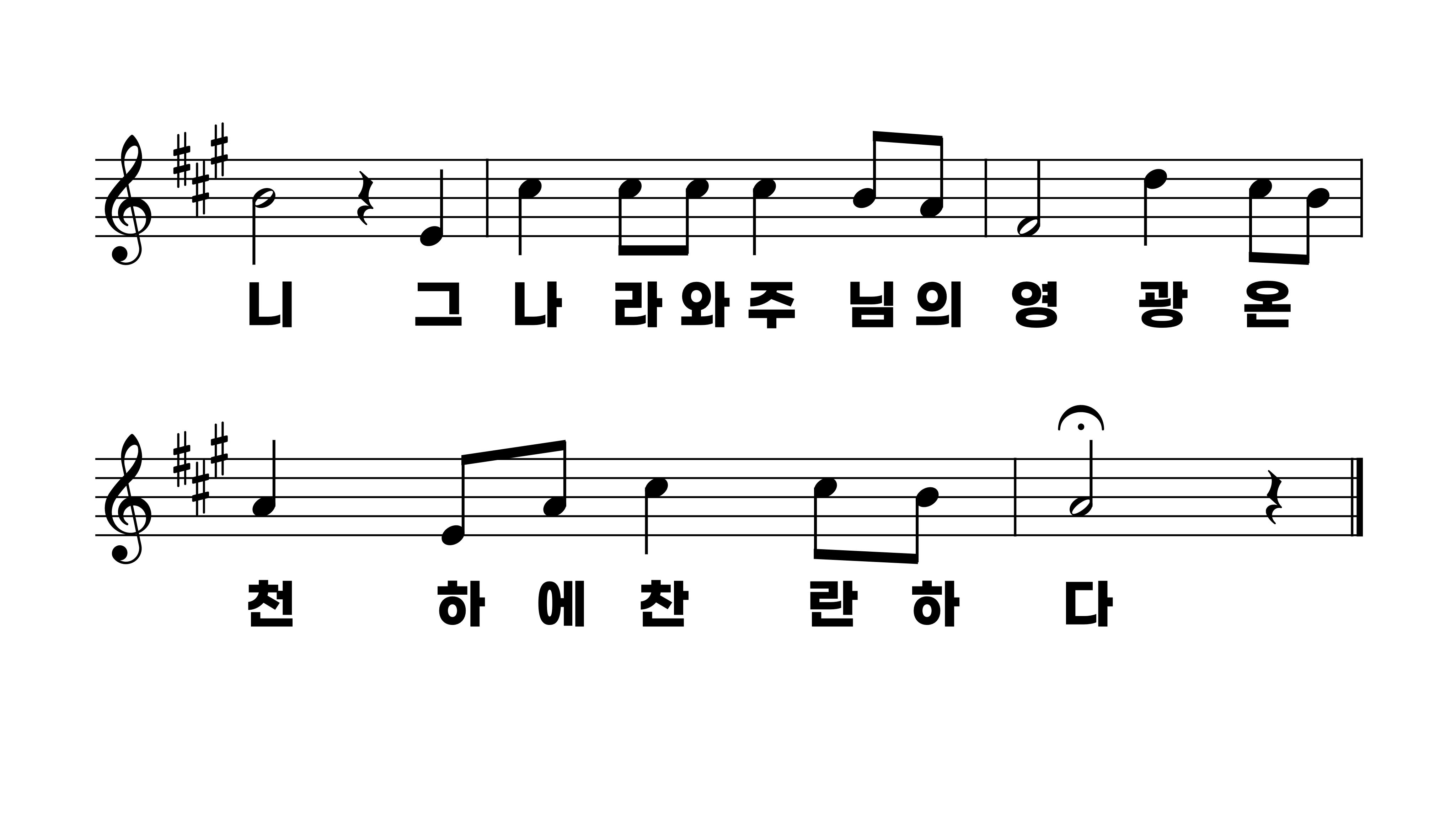 63장 주가 세상을 다스리니
1.주가세상을
2.주가권능의
3.주가세상의